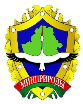 проект «Содействие переходу 
Республики Беларусь к «зеленой» экономике», 
финансируемый Европейским союзом 
и реализуемый Программой развития ООН в Беларуси
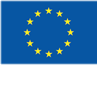 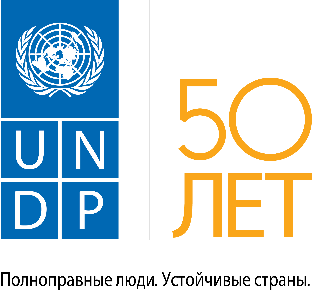 Проект финансируется
Европейским союзом
Компостирование
Руководство к действию
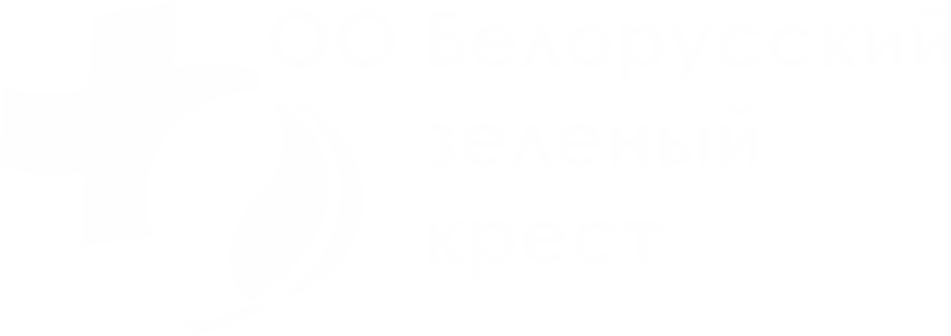 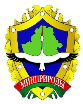 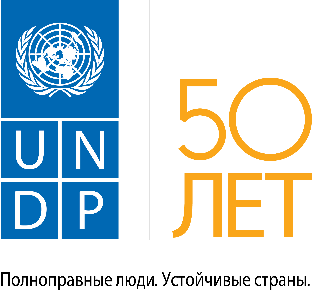 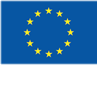 Органическое удобрение
Проект финансируется
Европейским союзом
Известно несколько способов повысить плодородие почв и урожай продукции, но наиболее эффективный и экологически безопасный – это использование органических удобрений. Их можно получить из органических твердых бытовых отходов (ТБО) и из отходов сельскохозяйственного производства. Для этого отходы должны пройти через процесс компостирования. 
Компостирование – это отличный (и доступный для каждого) способ снижения количества некоторых отходов с получением органического удобрения высокого качества, которое отлично подходит для сада и огорода.
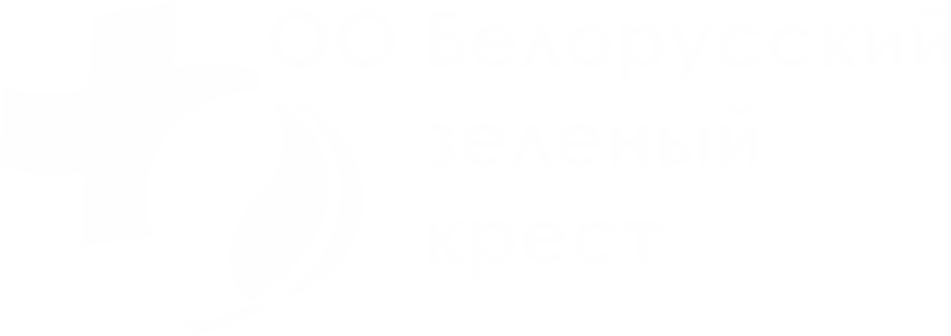 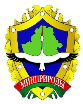 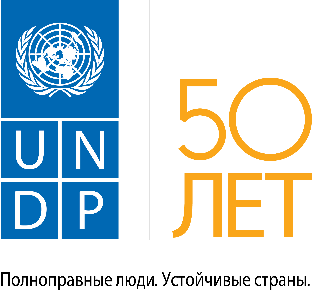 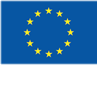 Компостирование
Проект финансируется
Европейским союзом
Это переработка отходов, основанная на разложении органических веществ микроорганизмами с получением удобрений улучшенного качества.
Есть два основных способа компостирования органических отходов:
1) Пассивное или «холодное» компостирование
2) Активное или «горячее» компостирование
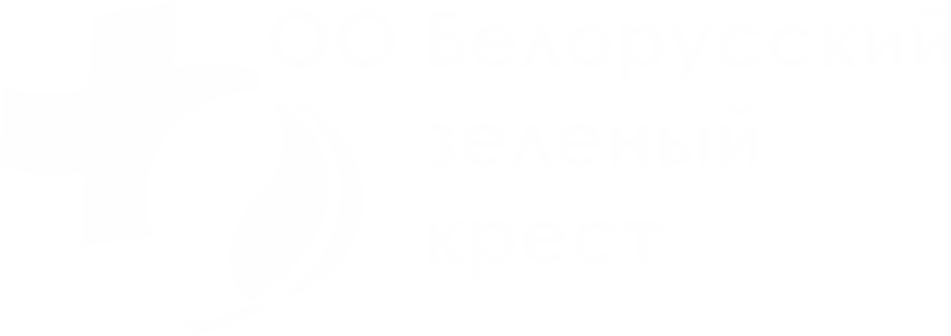 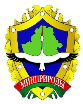 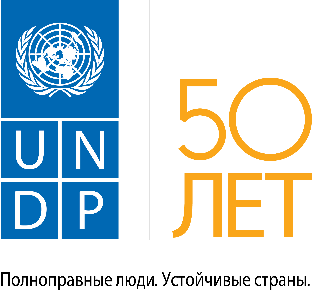 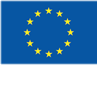 Пассивное или «холодное» компостирование
Проект финансируется
Европейским союзом
Пассивное компостирование сводится к простому укладыванию в компостную кучу или яму отмерших растений и прочих органических отходов. Это не слишком трудоемкий метод создания благоприятных условий для протекания процесса разложения субстрата. 
Единственное, что требуется от вас, – это сохранение влаги в куче и соблюдение соотношения углерода к азоту. Поскольку такая куча не образует достаточного количества тепла, не происходит обеззараживания компоста. В связи с этим не все субстраты могут быть использованы при закладке кучи.
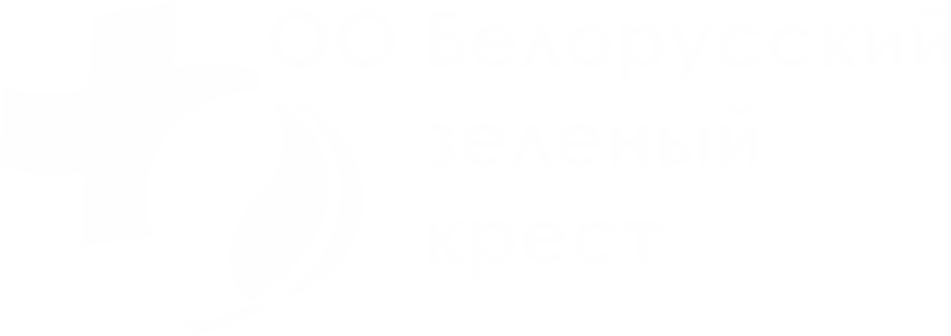 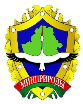 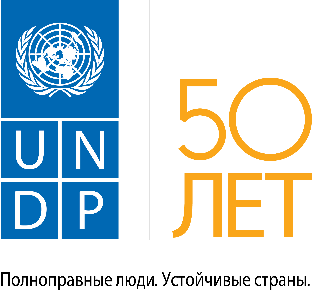 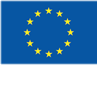 «Холодное» компостирование
Проект финансируется
Европейским союзом
«Холодный» компост легче приготовить, но для его созревания требуется более длительное время до 24 месяцев.
При «холодном» компостировании не разрушаются: болезнетворные микроорганизмы, яйца гельминтов и семена сорных растений.
Поэтому если вы делаете «холодный» компост, не стоит добавлять сорняки, инфицированные или больные растения. Также не рекомендуется добавлять корни многолетних сорняков: они могут выжить в процессе компостирования и быть разнесены по огороду при использовании готового компоста.
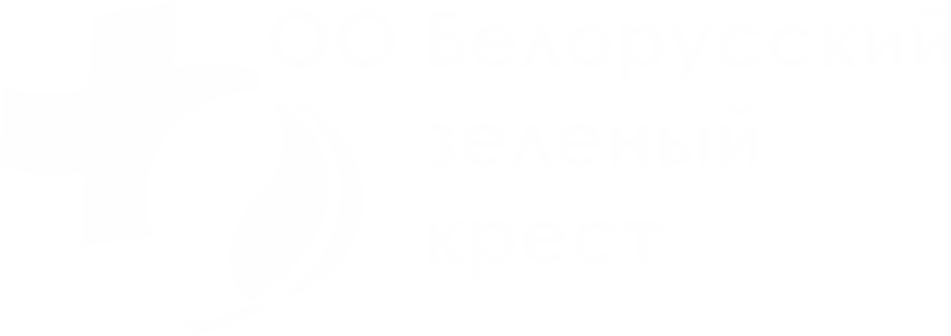 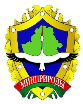 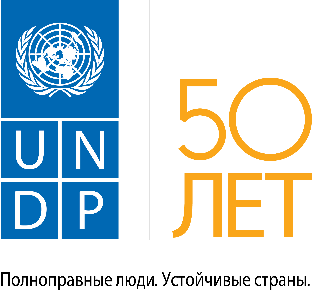 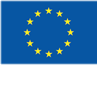 «Горячее» компостирование
Проект финансируется
Европейским союзом
При закладке сырья в компостную кучу нужно соблюдать баланс углерод/азот. 
 Следует соблюдать оптимальный размер кучи, также при данном виде компостирования не допускается закладка сырья в компостную яму.
Во время компостирования микроорганизмам необходимо обеспечить оптимальные условия, в которые входит достаточное количество кислорода, поэтому нужно проводить перекидку компостируемого материала.
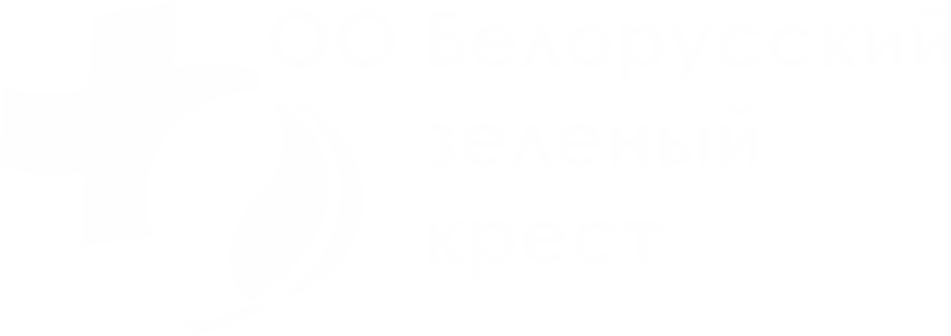 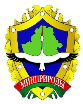 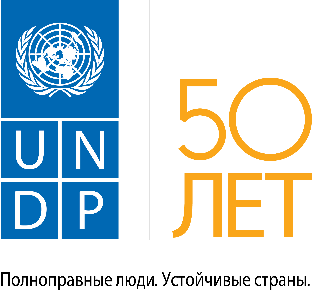 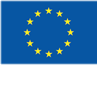 Проект финансируется
Европейским союзом
Параметры для эффективного компостирования
Аэрация (достаточный доступ воздуха);
Размер: высота 1-1,5 м, ширина 1,5 м;
Умеренное увлажнение;
Размер твердых частиц – 2,5-3 см;
Соотношение C/N – 30/1.
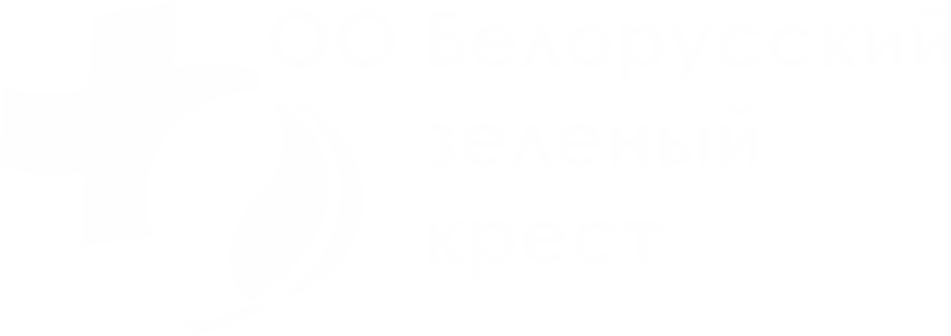 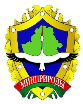 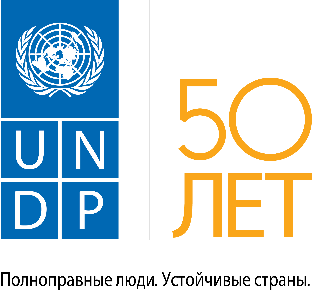 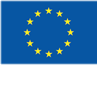 Организация процесса компостирования
Проект финансируется
Европейским союзом
Выбор правильного места для компостирования;
Выбор конструкции компостера;
Учет количества образующихся отходов. Приготовление субстратов для компостирования на основании количества и видов отходов;
Контроль параметров компостирование и аэрирование;
Сбор готового материала и его рациональное применение.
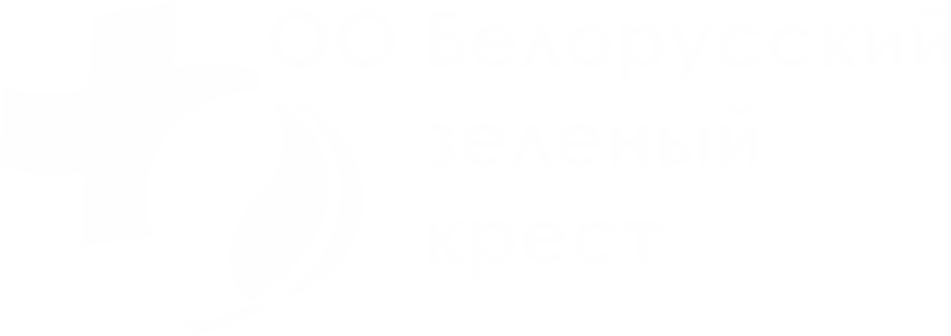 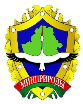 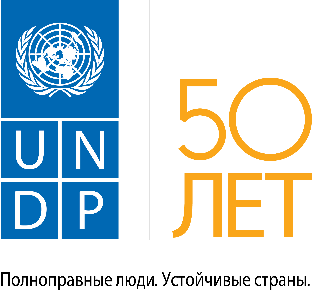 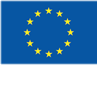 Варианты опыта
Проект финансируется
Европейским союзом
Для компостировании в двух или трех-секционном компостере в качестве источника микроорганизмов можно использовать почву из леса или огорода.
В цилиндрических компостерах будут использоваться различные виды микробиологических удобрений и самодельных «заквасок».
В ходе эксперимента мы увидим, в каком из вариантов процесс компостирования проходит быстрее и в каком варианте качество полученного удобрения выше.
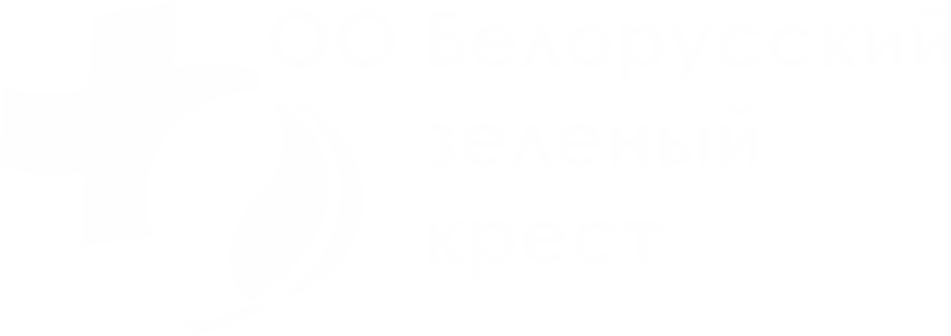 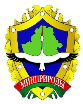 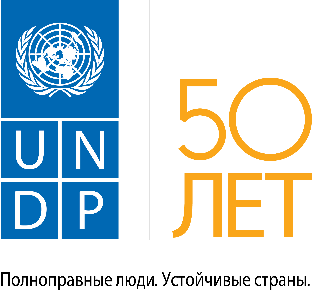 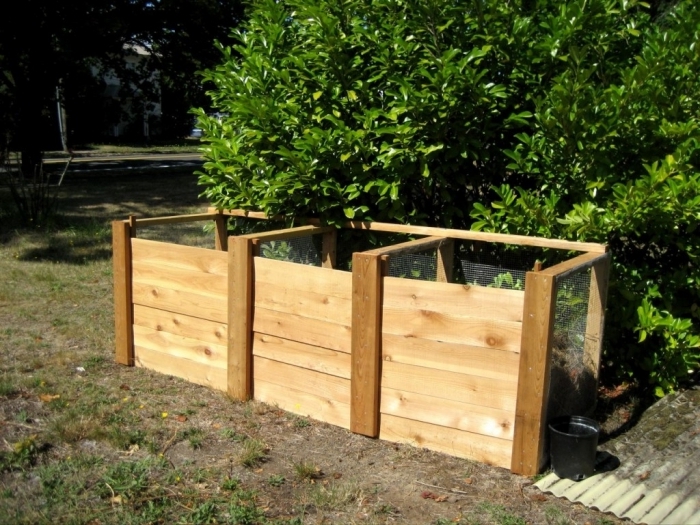 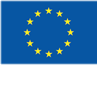 Проект финансируется
Европейским союзом
Рисунок 1. Трехсекционный компостер с сеткой.
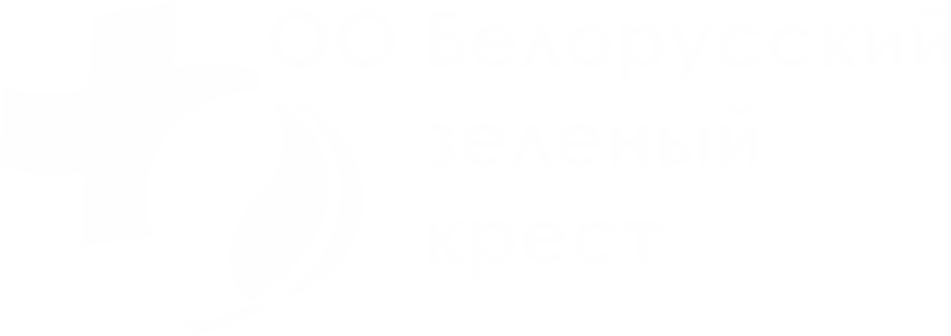 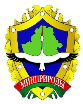 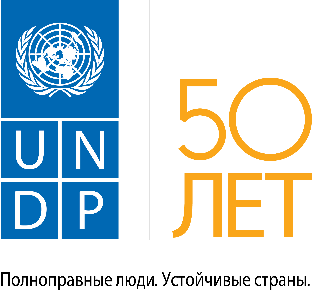 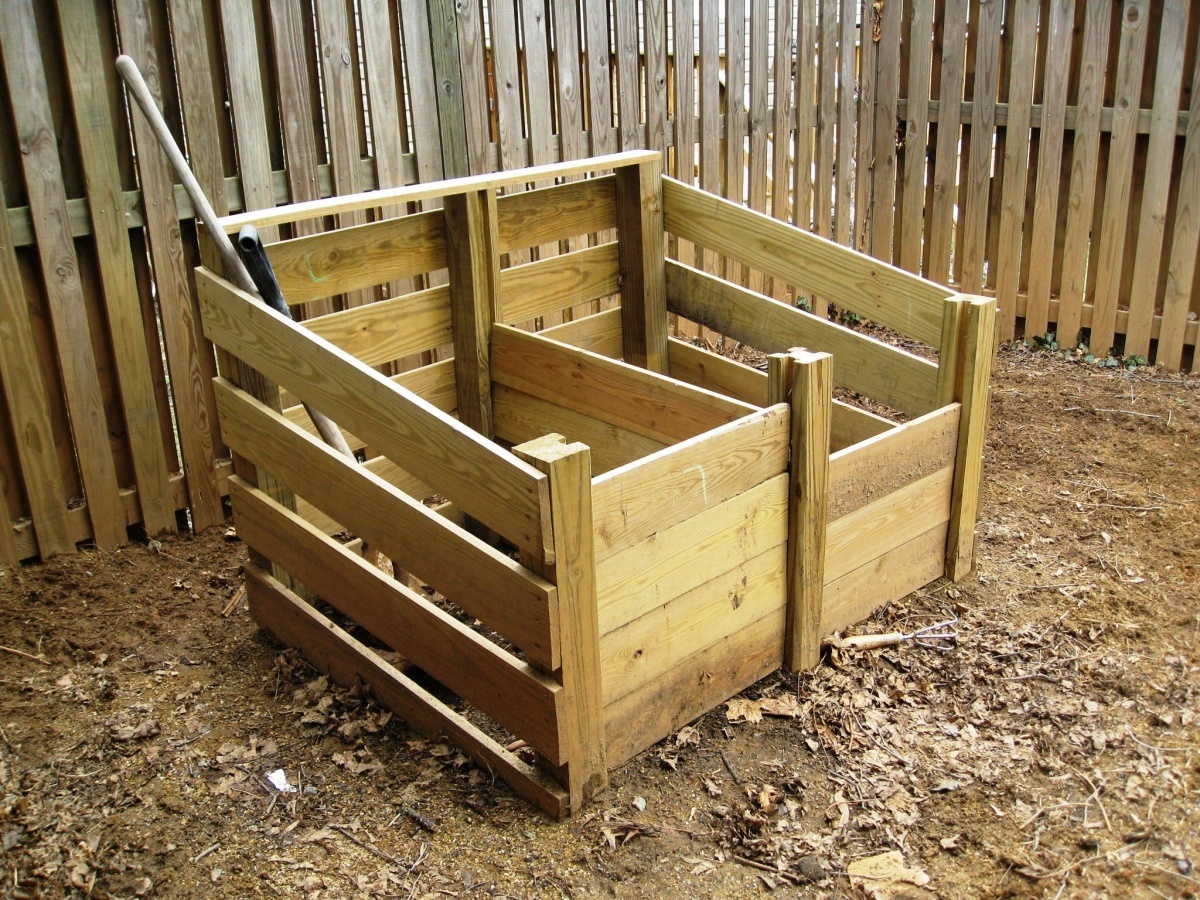 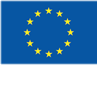 Проект финансируется
Европейским союзом
Рисунок 2. Двухсекционный деревянный компостер.
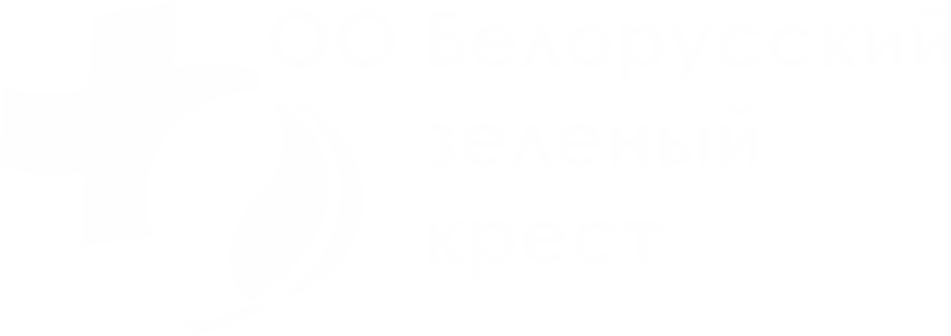 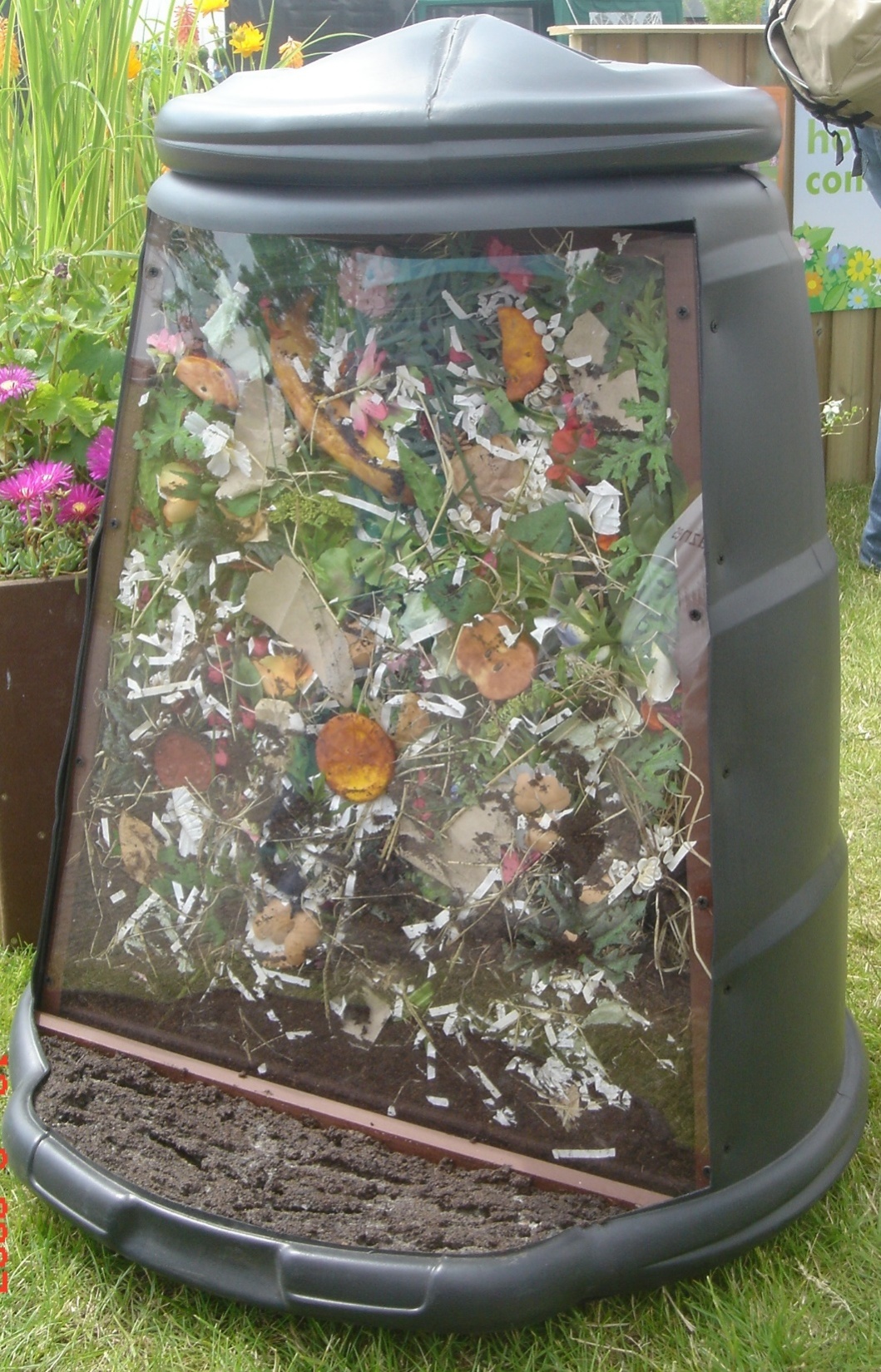 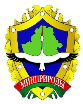 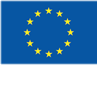 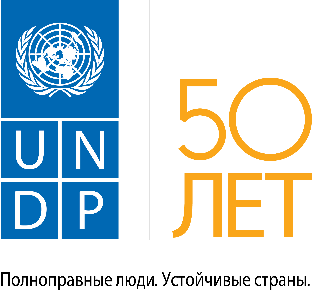 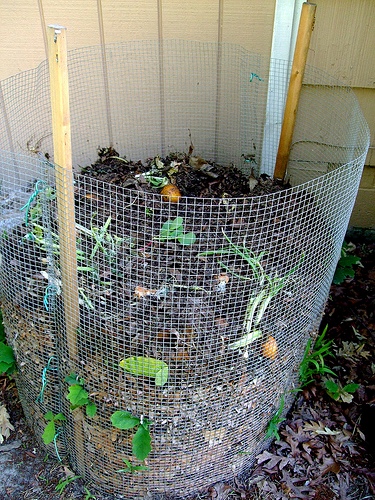 Проект финансируется
Европейским союзом
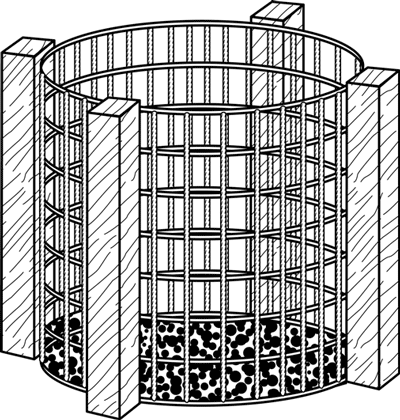 Рисунок 3. Пластиковый компостер с сеткой и цилиндрический компостеры из металлической сетки.
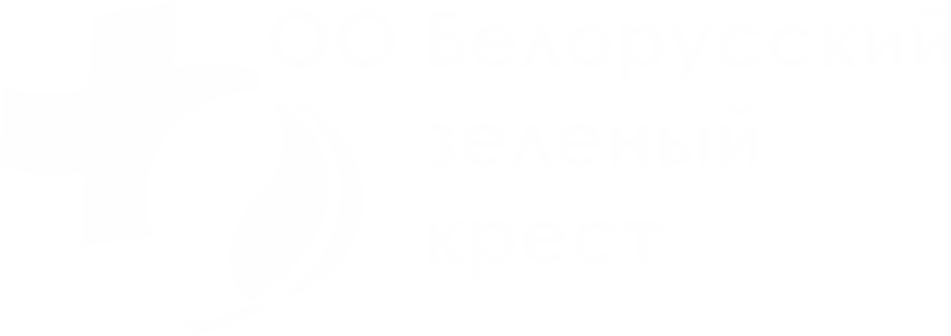 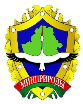 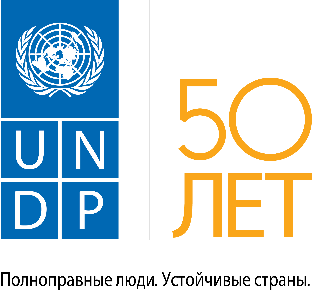 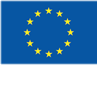 Применение готового компоста
Проект финансируется
Европейским союзом
Повышение плодородия почвы и увеличение урожая;
Улучшение почвенной структуры;
Увеличение активности почвенных микроорганизмов и активности ферментов;
Обогащение почвы элементами минерального питания;
Улучшение водного режима почв;
Оптимизация кислотности почвы.
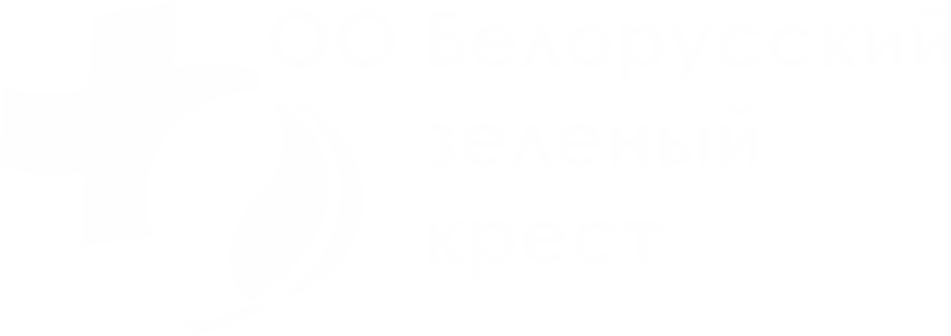 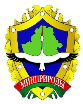 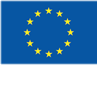 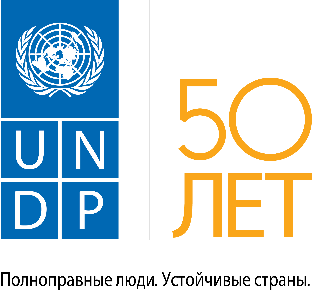 Проект финансируется
Европейским союзом
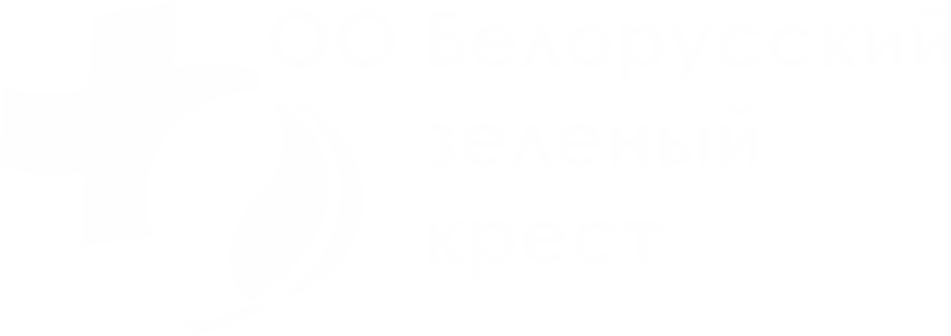 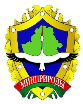 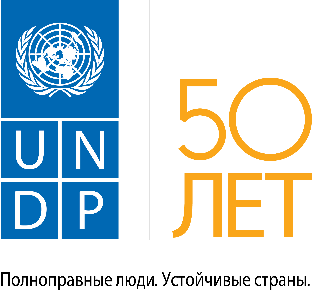 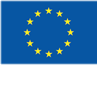 Вермикомпостирование
Проект финансируется
Европейским союзом
Это еще один способ получения органического удобрения высокого качества, который не требует особых финансовых затрат. 
Получаемый при вермикомпостировании биогумус является отличным органическим удобрением, содержащим большое количество полезной микрофлоры, витаминов, макро- и микроэлементов, других биологически активных веществ.
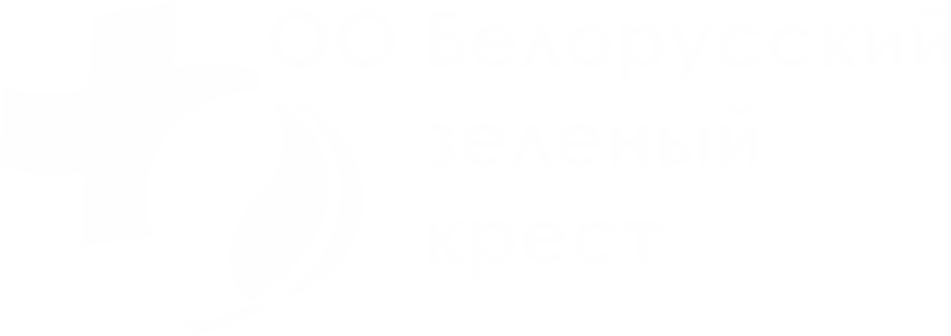 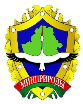 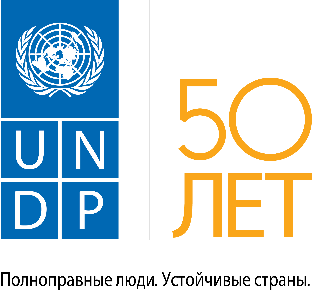 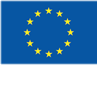 Организация процесса вермикомпостирования
Проект финансируется
Европейским союзом
Существуют различные технологии вермикомпостирования, такие как производство в ямах, кучах, буртах, в различных емкостях. Наиболее оптимальным способом для нашего опыта является вермикомпостирование в емкостях/ящиках. При выборе емкости необходимо учитывать следующие параметры:
В ней не должен накапливаться избыток влаги;
Субстрат должен хорошо вентилироваться;
Емкость должна быть удобной для работы при закладке и извлечении субстрата, также, при отделении червей от субстрата.
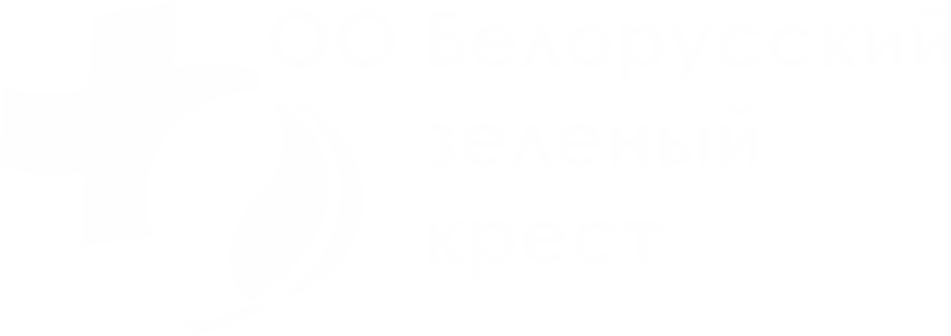 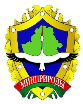 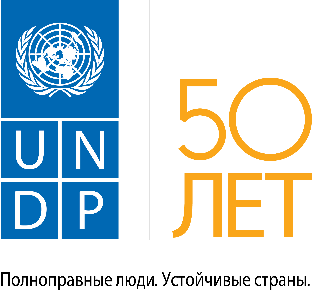 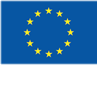 Вермикомпостеры
Проект финансируется
Европейским союзом
На начальном этапе желательно подобрать конструкцию для вермикомпостирования. Специальные ящики имеются в продаже, но их достаточно легко сделать самим.
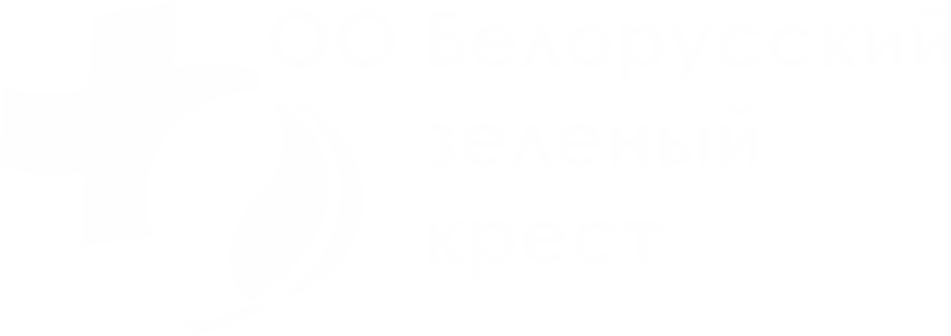 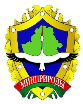 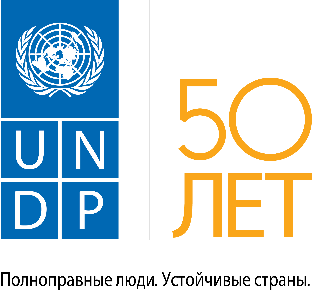 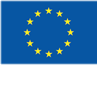 Проект финансируется
Европейским союзом
Рисунок 4. Пластиковый вермикомпостер.
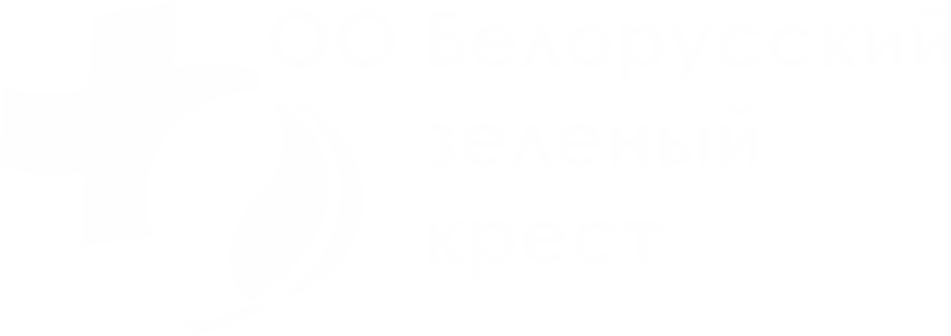 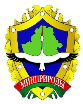 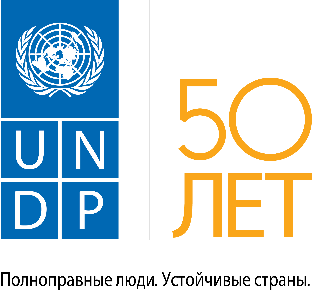 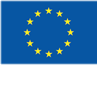 Вермикомпостирование
Проект финансируется
Европейским союзом
Главное отличие вермикомпостирования от обычного компостирования – это наличие червей в субстрате. Последние в свою очередь достаточно прихотливы и для успешного протекания процесса требуют соблюдения оптимальных условий среды.
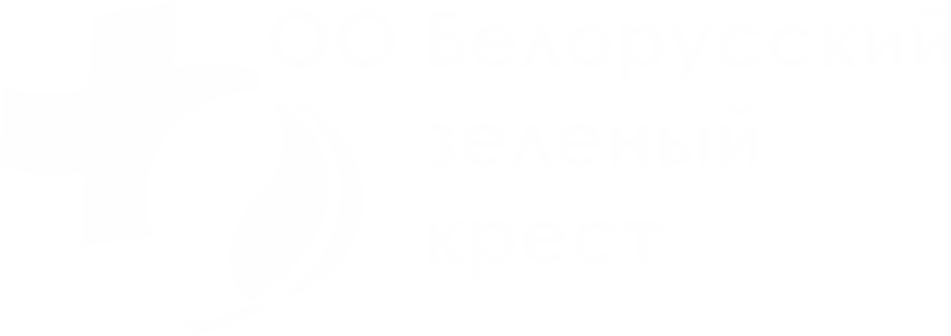 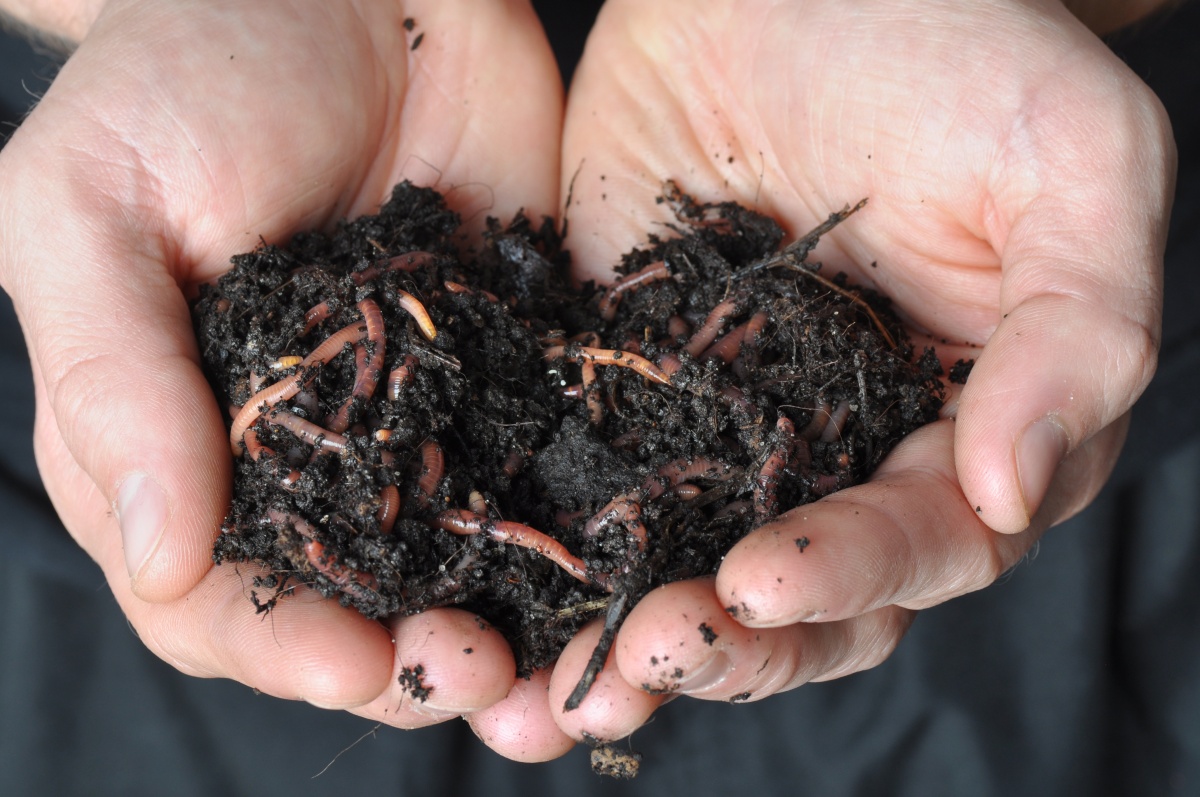 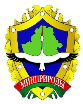 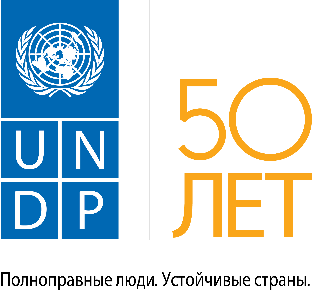 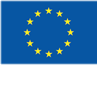 Проект финансируется
Европейским союзом
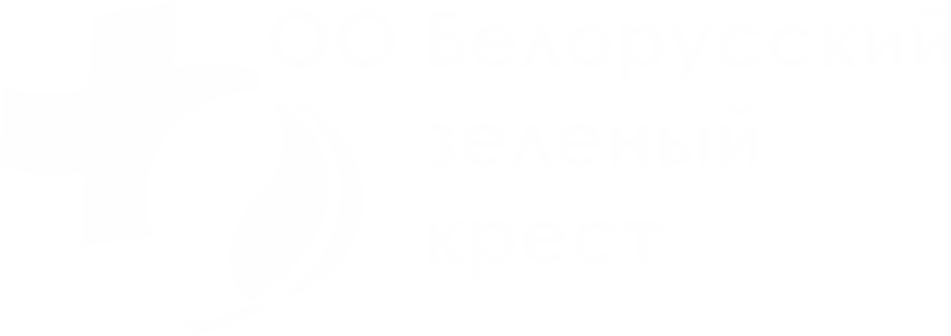 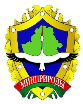 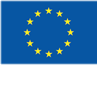 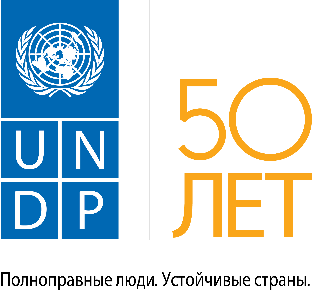 Основные потребности червей
Проект финансируется
Европейским союзом
Вермикомпостер должен быть защищён от кротов и мышей
Ветер. Сильный ветер может навредить червям
Желательно защитить субстрат от пересыхания. Лучше расположить вермикомпостер в тени дерева или строений
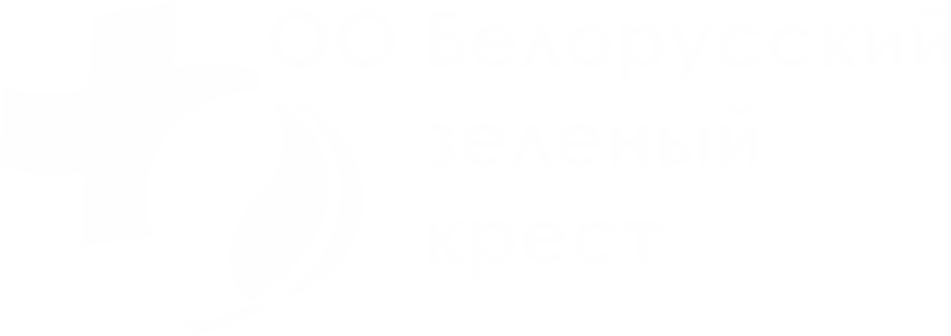 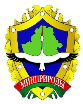 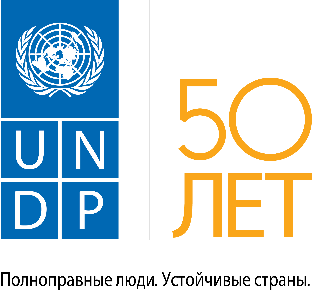 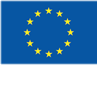 Сравнительная таблица по видам органических удобрений
Проект финансируется
Европейским союзом
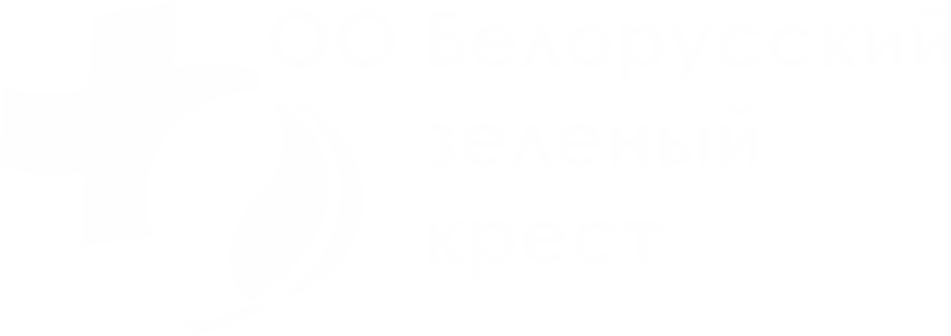 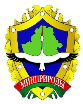 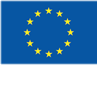 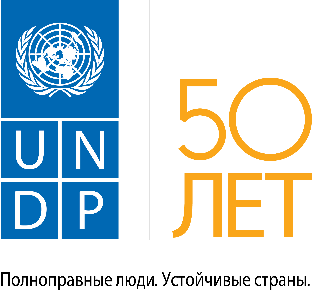 Проект финансируется
Европейским союзом
Рекомендуемые дозы внесения компоста и биогумуса
Однолетние овощные растения: все виды капусты, огурцы, томаты — доза внесения органических удобрений для этих культур должна быть не менее 8-10 кг/м2.
Баклажаны, перец, лук-порей, патиссоны, кабачки, тыква, сельдерей, ранний картофель — необходимая доза органического удобрения 6-8 кг/м2.
Под многолетние овощи (спаржу, хрен, ревень, топинамбур) органические удобрения вносят перед посадкой в дозе 4-6 кг/м2.
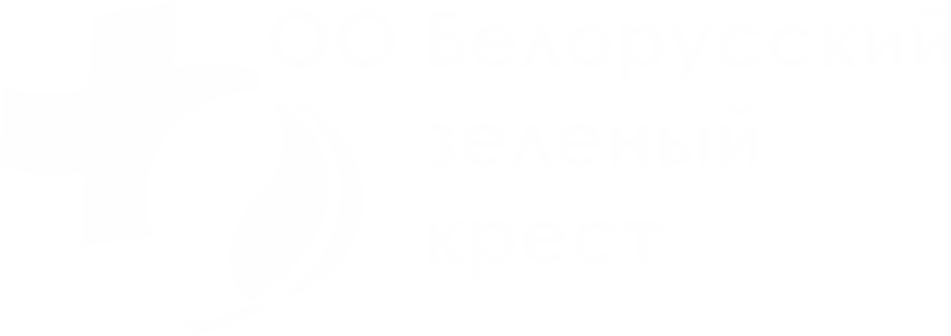 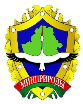 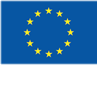 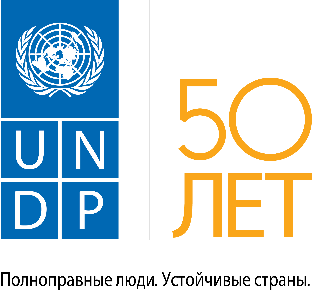 Проект финансируется
Европейским союзом
Рекомендуемые дозы внесения компоста и биогумуса
Из ягодников наиболее требовательной к органическим удобрениям культурой является земляника. Для получения высокого урожая необходимо вносить удобрения не только при посадке (4-6 кг/м2), но и ежегодно. Каждый год осенью рекомендуется закладывать в междурядья 2-3 кг/м2 органического удобрения. 
Дозы внесения под малину и ежевику  6-8 кг/м2. Также, ежегодно осенью под кустарники вносят компост (1-2 кг/м2).
Смородина и крыжовник менее требовательны к органическим удобрениям при посадке (доза 2-3 кг/м2), а подкармливать их следует так же как и малину.
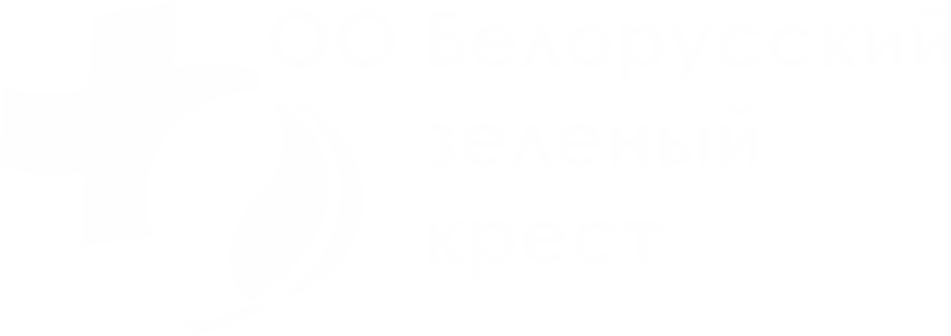 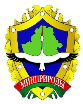 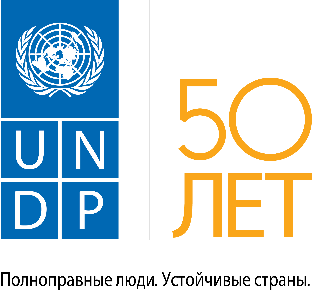 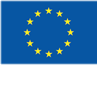 Проект финансируется
Европейским союзом
Рекомендуемые дозы внесения компоста и биогумуса
Плодовые деревья удобряют как перед посадкой, так и в процессе роста. В посадочные ямы вносят:— под семечковые 12-15 кг компоста.— под косточковые — 6-7 кг.
В дальнейшем через каждые 3-5 лет осенью вносят под семечковые 3-5 кг/м2 компоста, под косточковые — 2-3 кг/м2. 
Что касается декоративных деревьев и кустарников, то они менее требовательны к органическим удобрениям.
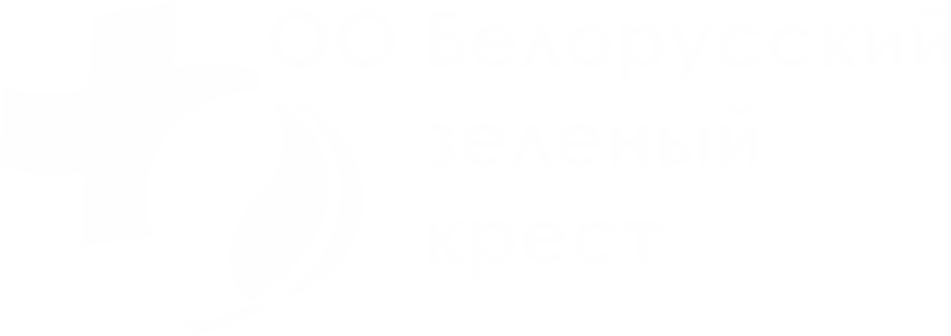 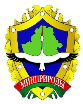 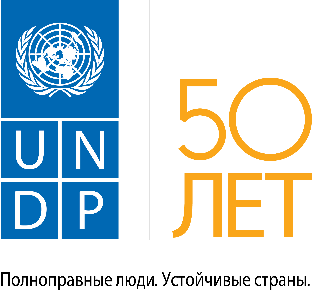 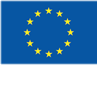 Проект финансируется
Европейским союзом
СПАСИБО ЗА ВНИМАНИЕ
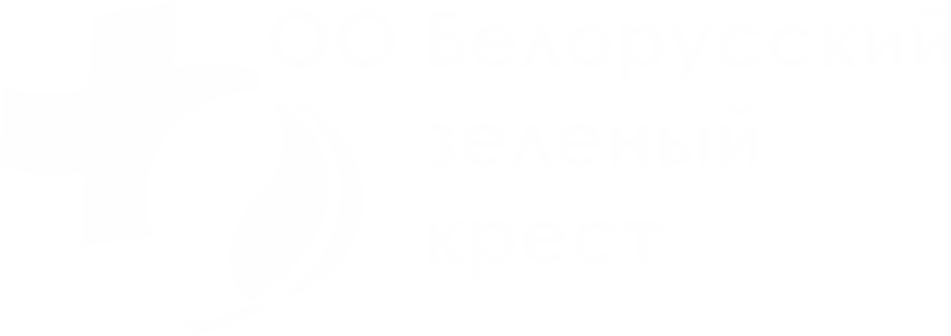